今日学ぶこと
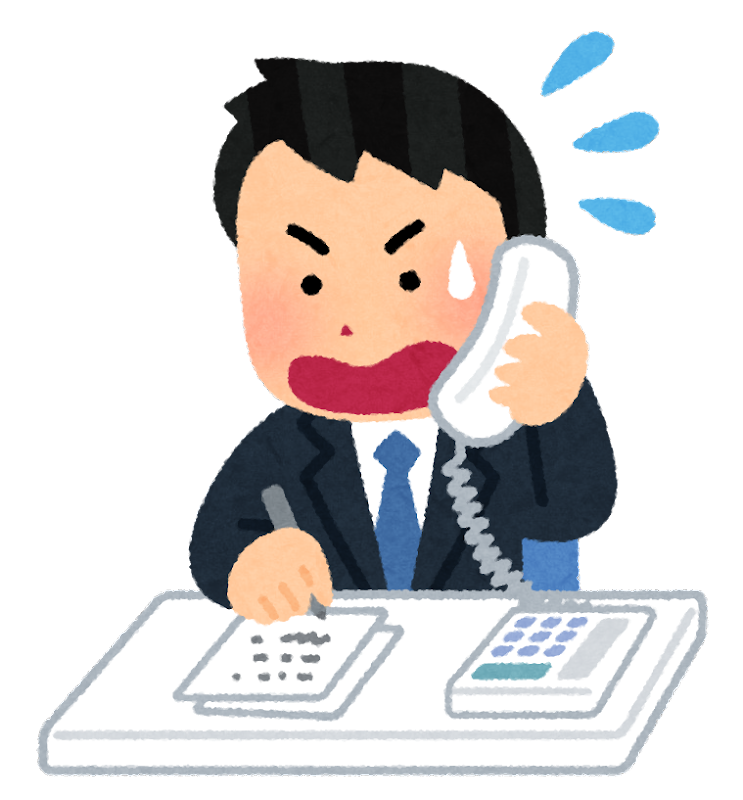 職場の人に
話しかける時
今日学ぶこと
NG例
相手が忙しいことも想定
しなければならない！！
あのー、
これなんですけど…
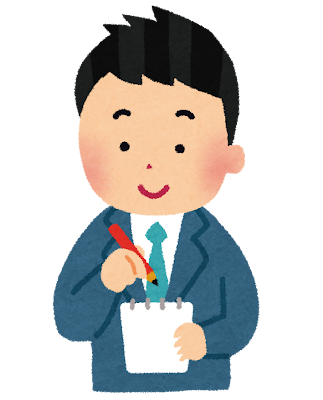 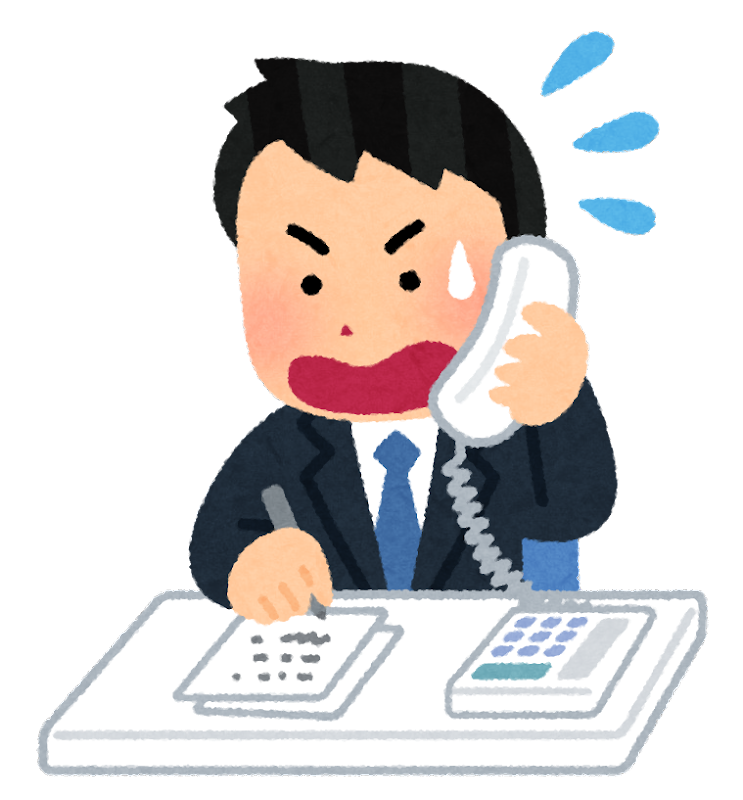 目上の人に話しかける時の基本
前置き
すいません、今お時間かまいませんでしょうか？
？
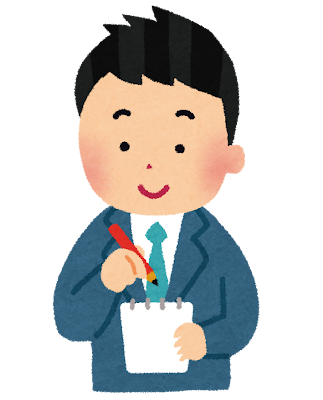 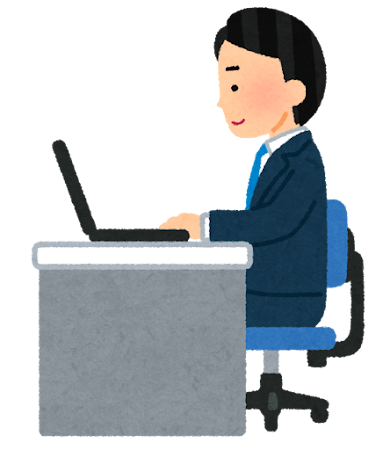 質問したいとき
前置き
質問してもよろしいでしょうか？
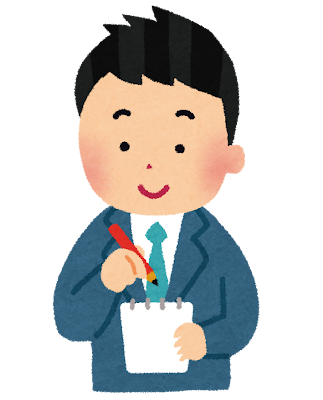 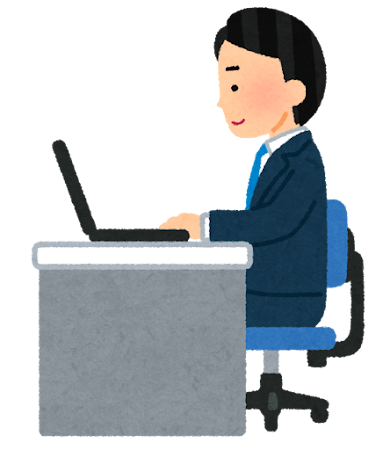 相手が昼食などをとっている時
補足
お食事中失礼いたします
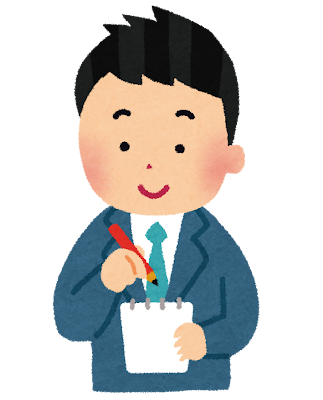 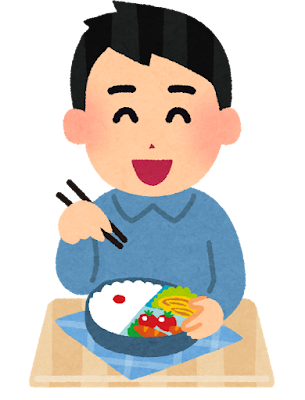 ❶「前置き」して先生に話しかけ、
　9/20に面接練習をしてくれるよう　
　依頼をする。

❷「メモを取らないといけないな」と思う情報を先生が答えたらメモをして、復唱します。
練習
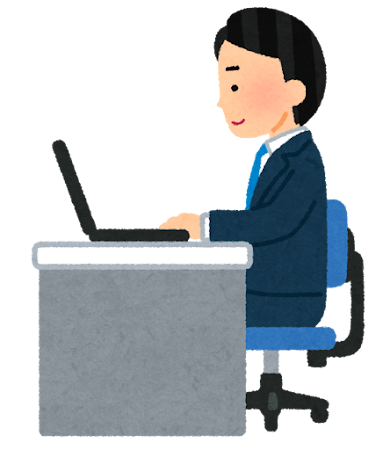 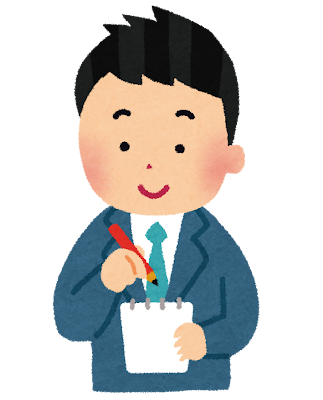